Taalbeschouwing
week 7
12-06-2018
Wat gaan we doen?
Vandaag: taalproblemen bij volwassenen. (afasie)

Volgende week: taalproblemen bij kinderen. (TOS, (taalontwikkelingsstoornis)
2
Wat gaan we vandaag doen?
1. Psycholinguïstiek: wat is dat?
2. Heb je altijd taal nodig om te kunnen communiceren?
3. Hoe verloopt het proces van taal- en spraakproductie?
4. Wat gaat er mis bij afasie?
5. Voorbeelden afasie: Broca + Wernicke
3
1. Psycholinguïstiek: wat is dat?
= 'de studie van taal en brein'
(Marc van Oostendorp)
4
Wat gaan we vandaag doen?
1. Psycholinguïstiek: wat is dat?
2. Heb je altijd taal nodig om te kunnen communiceren?
3. Hoe verloopt het proces van taal- en spraakproductie?
4. Wat gaat er mis bij afasie?
5. Voorbeelden afasie: Broca + Wernicke
5
2. Heb je altijd taal nodig om te kunnen communiceren?
6
2. Rollenspel: in de Chinese apotheek
Bron afbeelding: fotografica-nijmegen.nl/opleiding_beroep.html
7
2. Rollenspel: in de Chinese apotheek
Instructies Apotheker:

Stel, Chinees is je moedertaal en de enige taal die je beheerst.  Je bent als apotheker werkzaam ergens in China.

Vandaag krijg je een Nederlander aan de balie. Deze Nederlander  spreekt geen Chinees , Engels (of een andere taal), maar probeert je  wel iets duidelijk te maken.
8
2. Rollenspel: in de Chinese apotheek
Instructies Klant:

Stel, je bent op vakantie in China. Je krijgt opeens  ontzettende keelpijn en gaat naar de apotheek. Maak de  apotheker duidelijk dat je hoestdrank wilt hebben.

Let op: alles is toegestaan om je boodschap duidelijk te  maken, maar je mag niet praten (want we doen net alsof  je het Chinees niet beheerst, terwijl de apotheker juist  alleen Chinees spreekt).
9
2. Rollenspel: in de Chinese apotheek
Apotheker:

懂了。 Dǒng le. Ja, ik begrijp het.

不懂。 Bù dǒng. Nee, ik begrijp het niet.
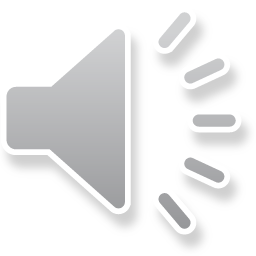 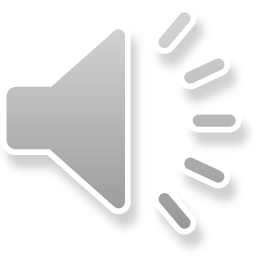 10
2. Bespreking rollenspel
11
2. Communicatie:
12
Wat gaan we vandaag doen?
1. Psycholinguïstiek: wat is dat?
2. Heb je altijd taal nodig om te kunnen communiceren?
3. Hoe verloopt het proces van taal- en spraakproductie?
4. Wat gaat er mis bij afasie?
5. Voorbeelden afasie: Broca + Wernicke
13
3. Hoe verloopt het proces van taal- en spraakproductie?
Iemand die niet (goed) kan spreken, kan op allerlei plekken in het productieproces een probleem hebben.

Zie schema op hand-out.
14
Wat gaan we vandaag doen?
1. Psycholinguïstiek: wat is dat?
2. Heb je altijd taal nodig om te kunnen communiceren?
3. Hoe verloopt het proces van taal- en spraakproductie?
4. Wat gaat er mis bij afasie?
5. Voorbeelden afasie: Broca + Wernicke
15
4. Wat gaat er mis bij afasie?
a + phasia: 'niet spreken'

Taalproblemen als gevolg van hersenbeschadiging.

ca. 35.000 Nederlanders.
16
4. Wat gaat er mis bij afasie?
Brein ca. 1,5 kg.

Buitenste rand voor hogere functies: cortex (hersenschors).

Vroeger: na overlijden brein bekijken, zien wat er beschadigd is. 

Nu: technieken bij levende patiënten. (Zie Spelling & Dyslexie week 8).
17
4. Wat gaat er mis bij afasie?
Oude aanname: elk deel van het brein heeft eigen functie. 
(vgl. wiskundeknobbel, 
talenknobbel).

Netwerken veel inge-
wikkelder, niet geïsoleerd.
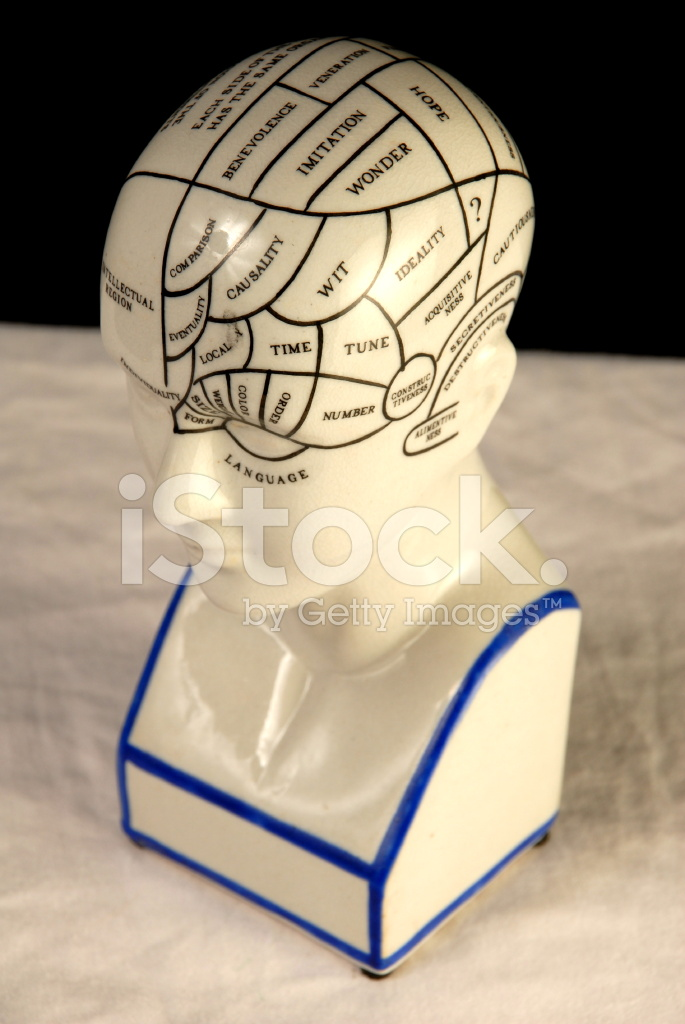 18
4. Wat gaat er mis bij afasie?
19
4. Wat gaat er mis bij afasie?
Beschadigingen: hersenbloeding, infarct, tumor, ontsteking.

Effecten hiervan erg onvoorspelbaar, individueel effect.  Afasie ≠ tuberculose of griep.

Bepaalde symptomen tegelijk: bv. afasie van Broca en van Wernicke.
20
4. Wat gaat er mis bij afasie?
Herstel: vaak in eerste maanden, doorgaans tot max. 1 jaar. 	
Let op: nauwelijks consensus over limiet aan herstel.

Belangrijk: wat is er nog meer stuk in het brein? 
	- Uitvoeren van taken (bv. veters 	strikken, koffie zetten).
	- Emoties reguleren, karakter, etc.
21
4. Wat gaat er mis bij afasie?
Compenseren:





Let op: hiervoor metacognitie nodig + nog de mogelijkheid hebben om (talige/communicatieve) taken uit te voeren.
22
Wat gaan we vandaag doen?
1. Psycholinguïstiek: wat is dat?
2. Heb je altijd taal nodig om te kunnen communiceren?
3. Hoe verloopt het proces van taal- en spraakproductie?
4. Wat gaat er mis bij afasie?
5. Voorbeelden afasie: Broca + Wernicke
23
5. Voorbeeld afasie - Broca
24
5. Voorbeeld afasie - Broca
1. Voorbeeld Broca - René Franssen


2. Voorbeeld Broca - Ervaringsverhaal
25
5. Voorbeeld afasie - Wernicke
3. Voorbeeld van Wernicke

4. Voorbeeld van Wernicke
26
5. Voorbeeld afasie - Wernicke
Nazeggen: baseballplayer, caterpillar.
Nadoen: tong uitsteken, kus geven, zuigen op rietje, lachen, kauwgom kauwen, hoesten, lippen likken.
27
5. Voorbeeld afasie - Wernicke
Voorbeeld van Wernicke
28
4a. Wat gaat er mis bij afasie van Broca?
Paul Broca (1824 - 1880, Frankrijk)
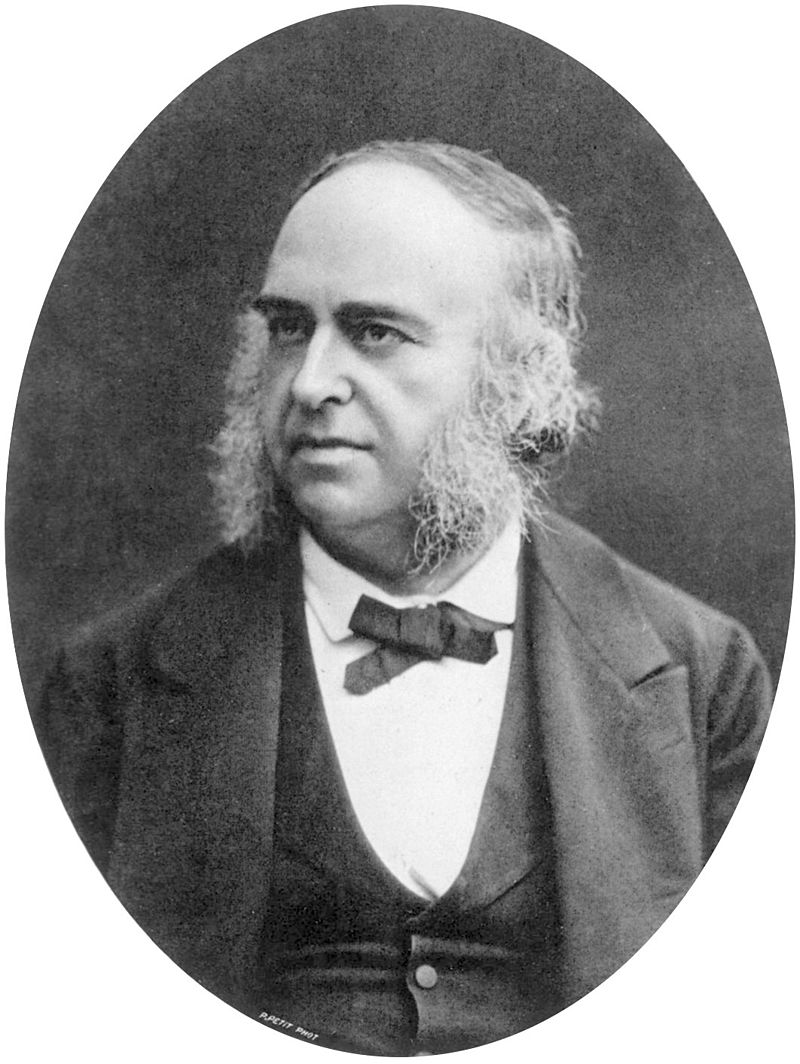 29
4a. Wat gaat er mis bij afasie van Broca?
Monsieur Tan.

Begrip goed, spraak ernstig verstoord.

Praten erg lastig, korte zinnen (telegramstijl), vooral inhoudswoorden (grammaticale functiewoorden vaak weg).
30
4a. Wat gaat er mis bij afasie van Broca?
31
4b. Wat gaat er mis bij afasie van Wernicke
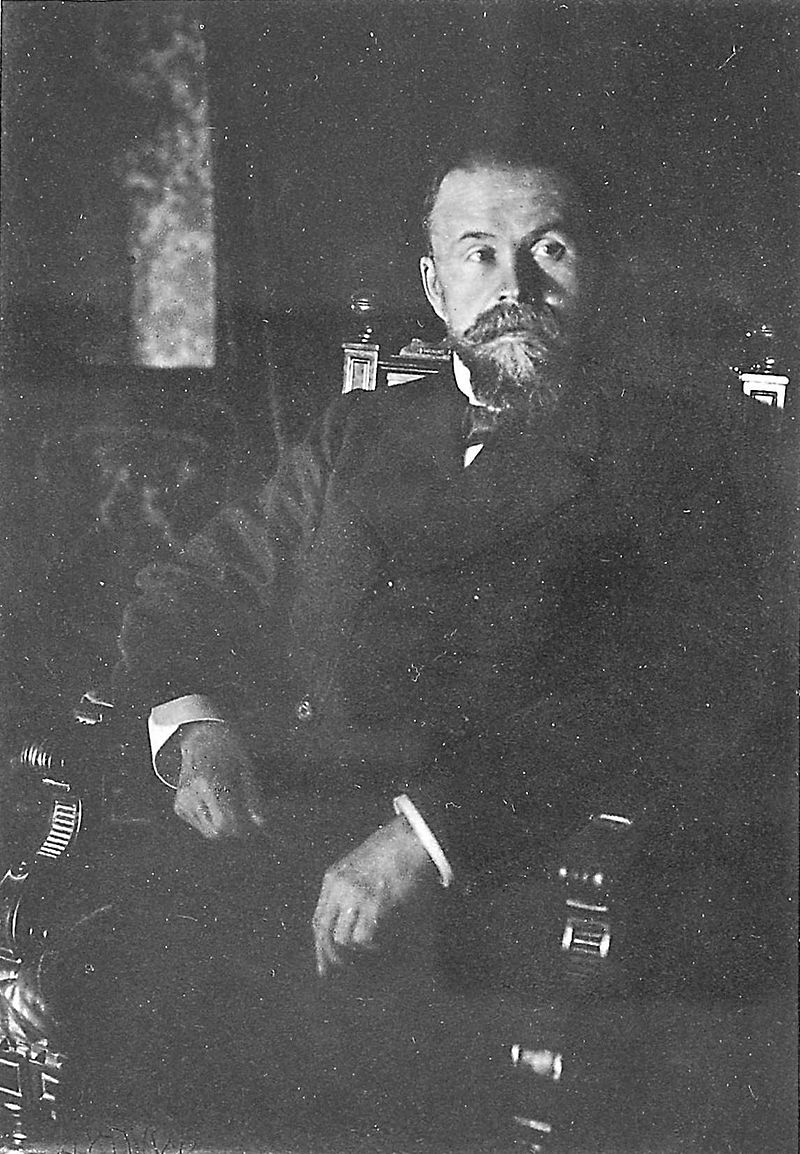 Carl Wernicke 
(1848 - 1905,
Duitsland)
32
4b. Wat gaat er mis bij afasie van Wernicke
Vooral begripsproblemen.

Taalproductie vaak veel fouten, maar stroom klanken vaak wel vloeiend.

Grammatica ook niet altijd correct, maar zinnen lang en ingewikkeld.
33
4b. Wat gaat er mis bij afasie van Wernicke
'Word salad'
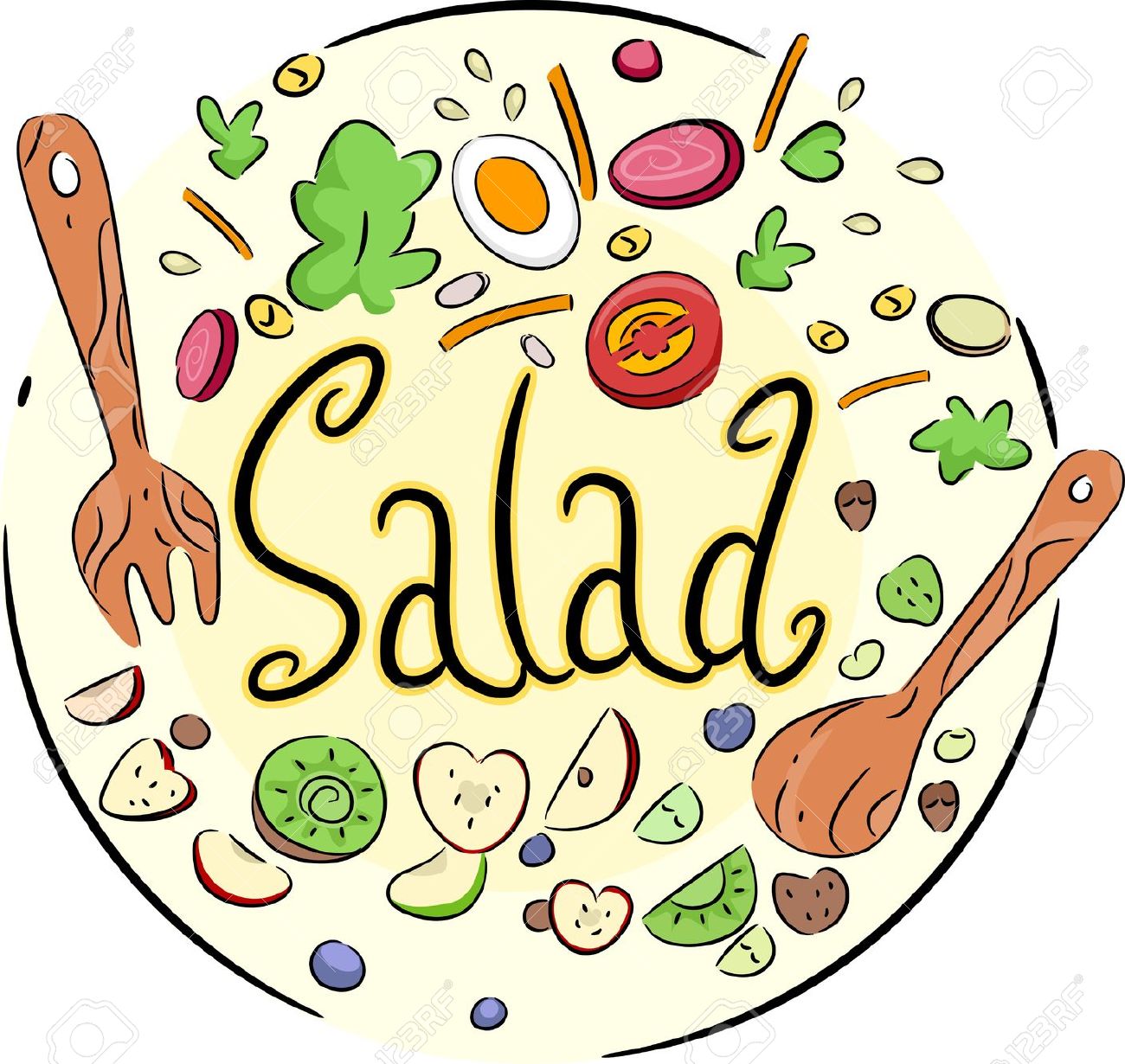 34
4. Wat gaat er mis bij afasie?
Ezelsbruggetje:

Broca		= broken/zinsBouw
Wernicke	= wacky/Woordenschat

Nog meer soorten, kom je tegen in de dossieropdracht.
35
Woordvindingsproblemen van mijn moeder ;-)
"Het trottoir in de keuken."
"Zet jij de borden in de oven?"
"Het dapdippertje voor het kopje."


Dit is geen afasie.
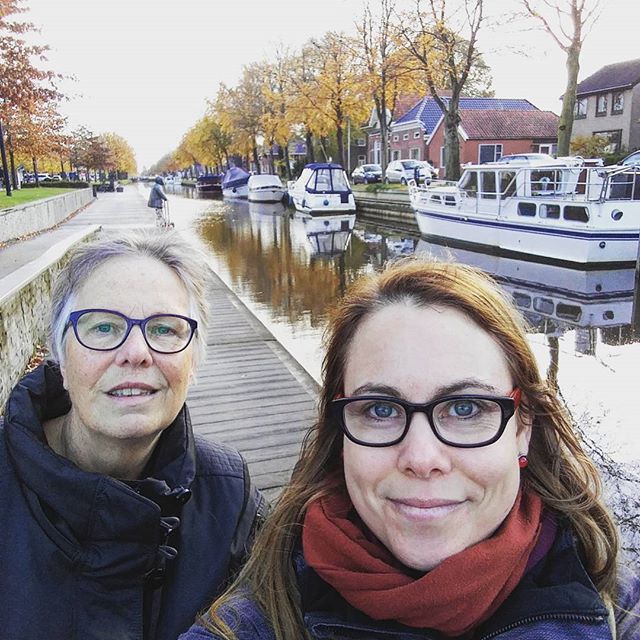 36
Evaluatie
a. 'Afasie' betekent 'niet praten', vind je dat een goede term?

b. Waarom kunnen afatici niet gewoon de taal opnieuw leren, net als kinderen? 

c. Kunnen doven die gebarentaal beheersen ook afasie krijgen na een hersenbloeding?

d. Waarom worden kinderen jonger dan 12 jaar uitgesloten van de diagnose afasie?
37